Patient Group Directions and Patient Specific Directions
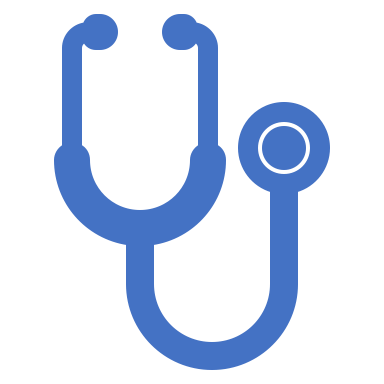 Paula Messenger
Nurse Advisor 
Somerset LMC and GPN
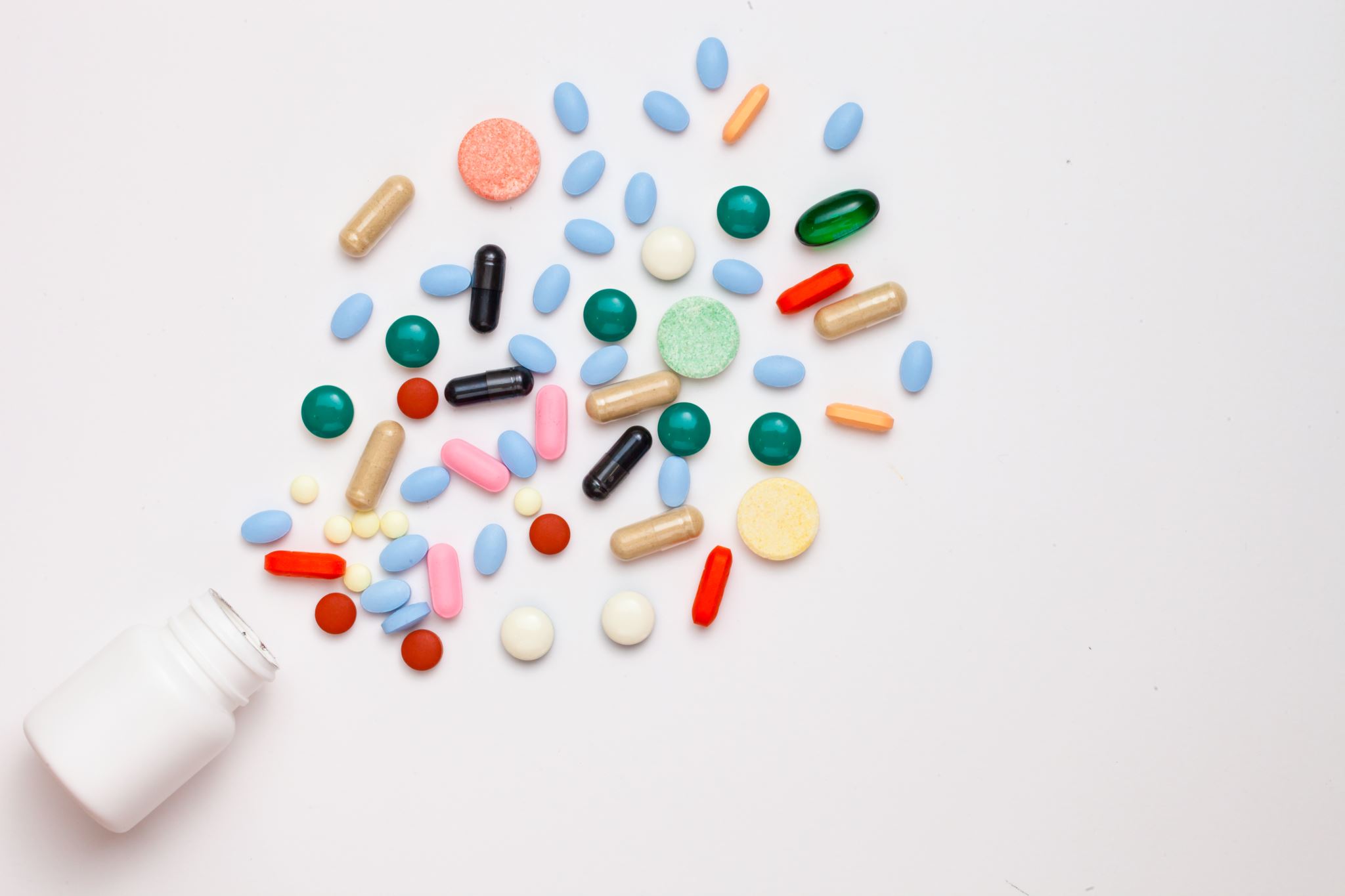 What are Patient Group Directions (PGDs)?
These are written instructions for the supply or administration of medicines to groups of patients who may not be individually identified before presentation for treatment.
Who Can Use PGD’s
The specified health professional who carries out the assessment under the PGD cannot delegate the supply and administration to a person who is not a specified health professional.
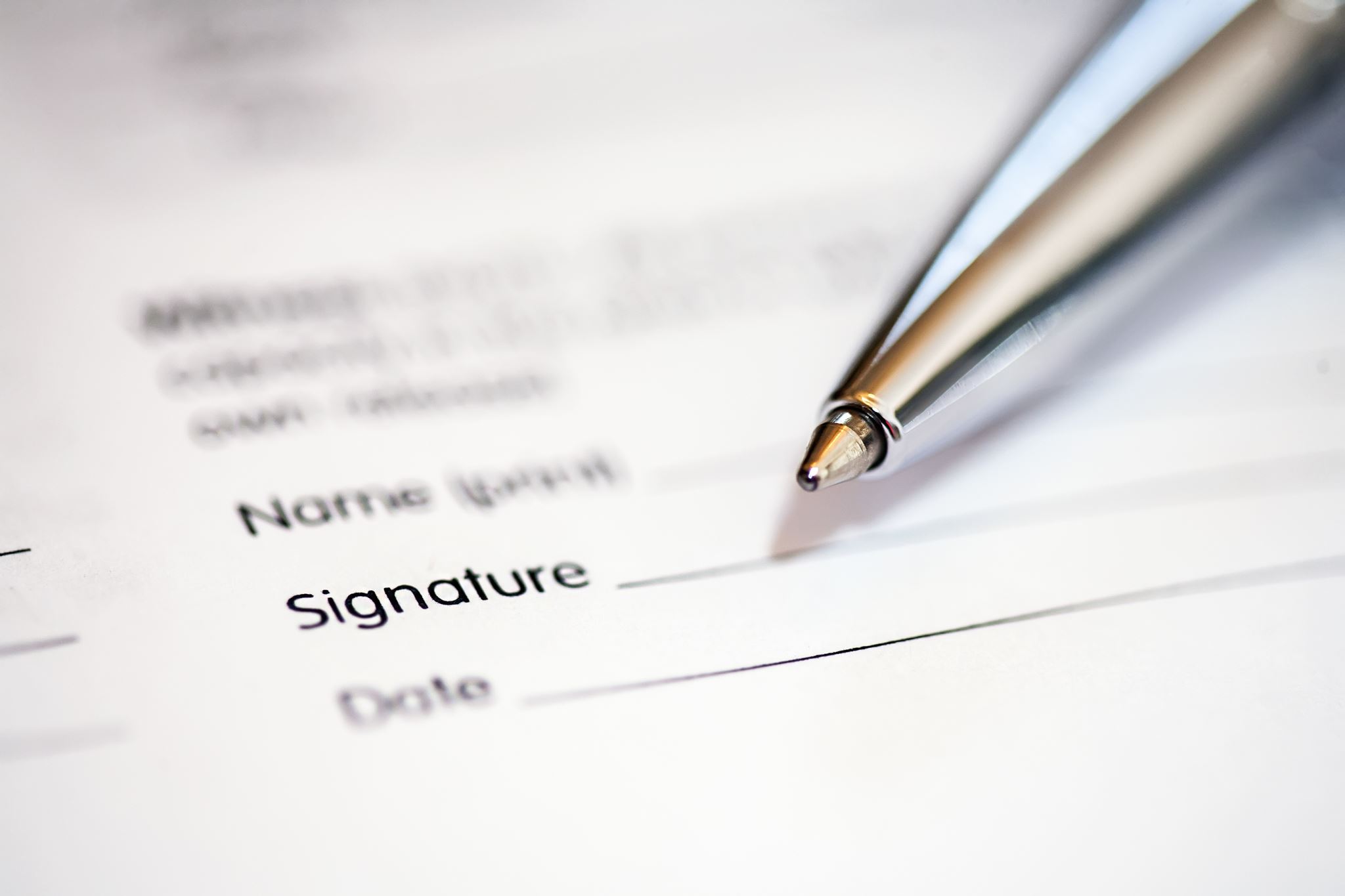 What are Patient Specific Directions (PSD)?
A PSD is the traditional written instruction, signed by a doctor, dentist, or non-medical prescriber for medicines to be supplied and/or administered to a named patient after the prescriber has assessed the patient on an individual basis.
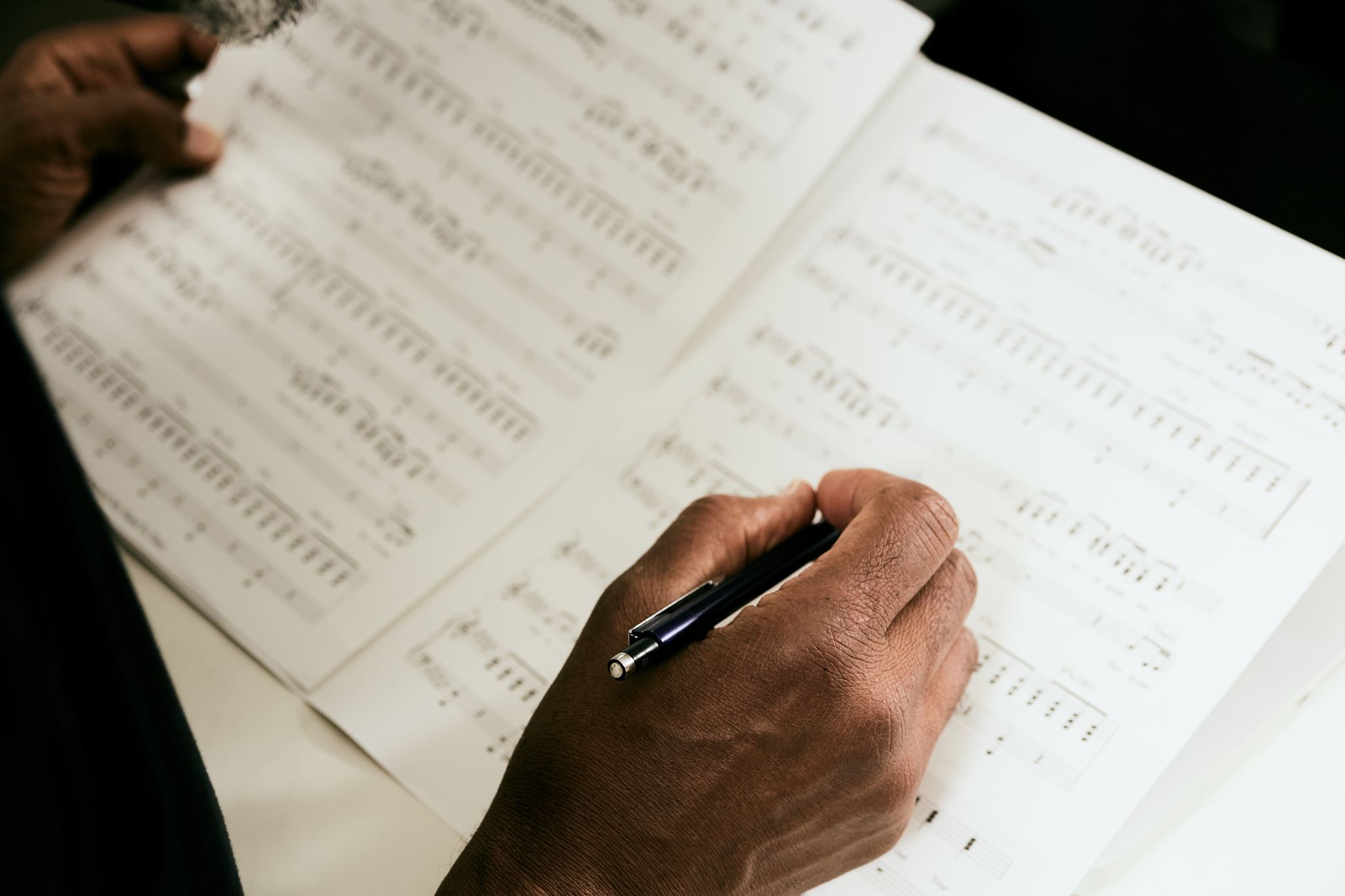 Who writes a PSD ?
A PSD must be written and signed by the prescriber - this can be by hand or electronically.
a healthcare assistant may be running an influenza immunisation clinic, so the prescriber reviews the patients planned to attend the clinic and produces a list of those that they authorise to be immunised.
Example
The following are examples that do not meet the requirements of a PSD and are therefore not a legal authority for the administration or supply of medicines:
A Patient Group Direction (PGD) template that has been renamed a “PSD” and used to instruct healthcare staff.
A generic instruction to be applied to any patient who may be seen by a healthcare professional or who has an appointment on any particular day, for example, an instruction to administer a “flu vaccine” to any patient who fits the criteria attending clinics on a specific day.
A verbal instruction.
What isn’t a PSD?
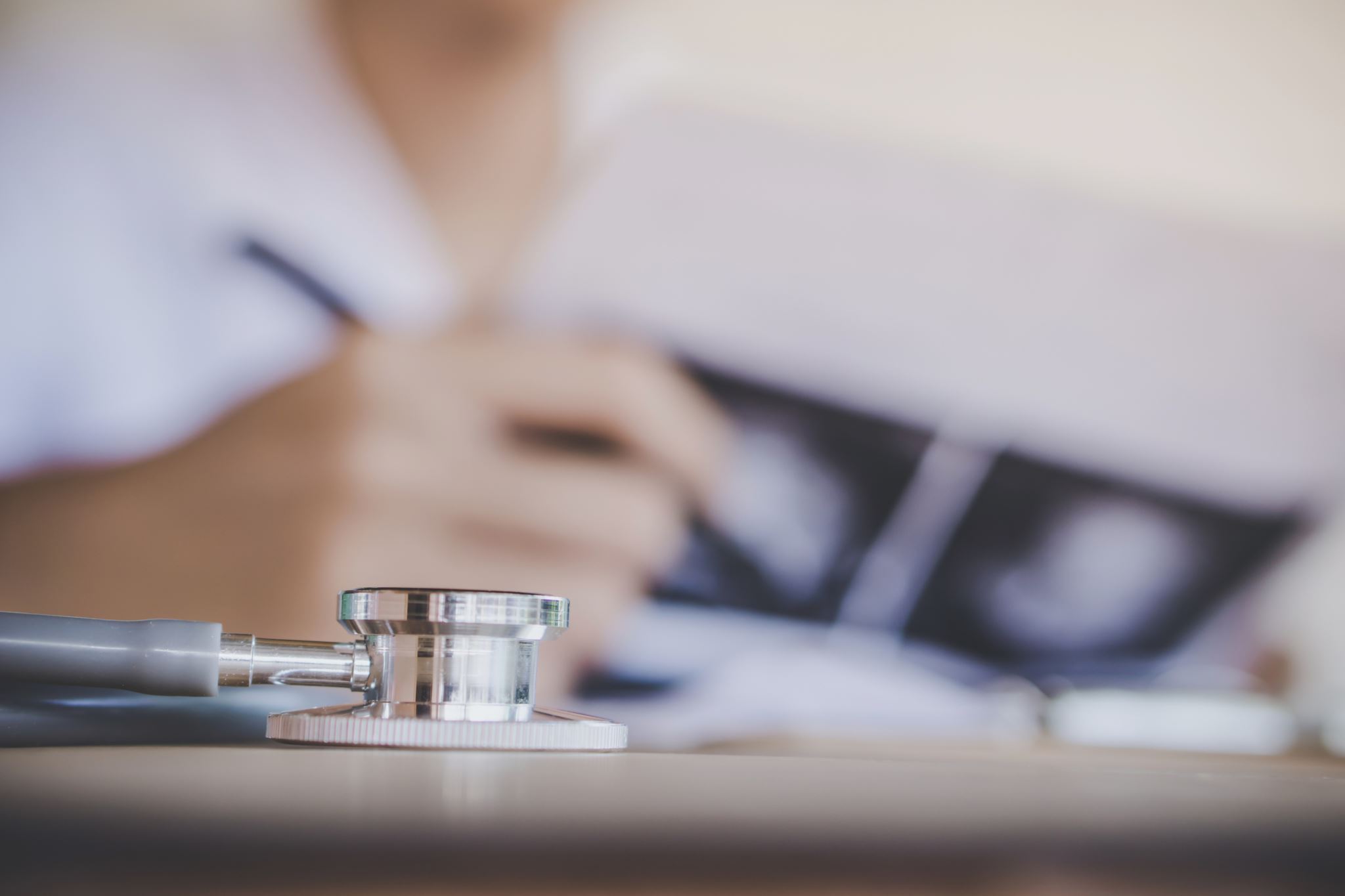 How long is a PSD valid for?
There is no legally valid period for a PSD for administration of a medicine, but good practice dictates that the prescriber should include a start and finish date in the direction to ensure it is acted on within a time frame appropriate to the needs of the patient.
Cold chain
What are the accountabilities and responsibilities of the delegated staff?
In law, anyone whom the prescriber has assessed as competent, has the necessary knowledge and skills, and has been delegated the task may follow a PSD.
The employing organisation has a duty of care to both the patient and to the staff and is responsible for ensuring that the staff it employs are properly trained and undertake only those responsibilities specified in agreed job descriptions. 
If expecting non-regulated staff, for example healthcare assistants, to administer medicines, those delegating the duty must ensure that these staff are competent to do so safely.
What clinical governance arrangements should be in place?
PSD Vs PGD
psd
pgd
Used for individual patients only.
Used for vaccines given ‘off license’.
Must be written and signed by prescriber either by hand or electronically.
Must contain: patient name and DOB, route of administration, dose, frequency. Ideally also a start and finish date.
Used by both registered and non-registered health care professionals.
Used only by registered health care professionals enabling them to administer vaccines to a group of patients meeting specific criteria.
Cannot be used for administration of ‘off license’ products.
Scenarios
Please refer to sheets on table
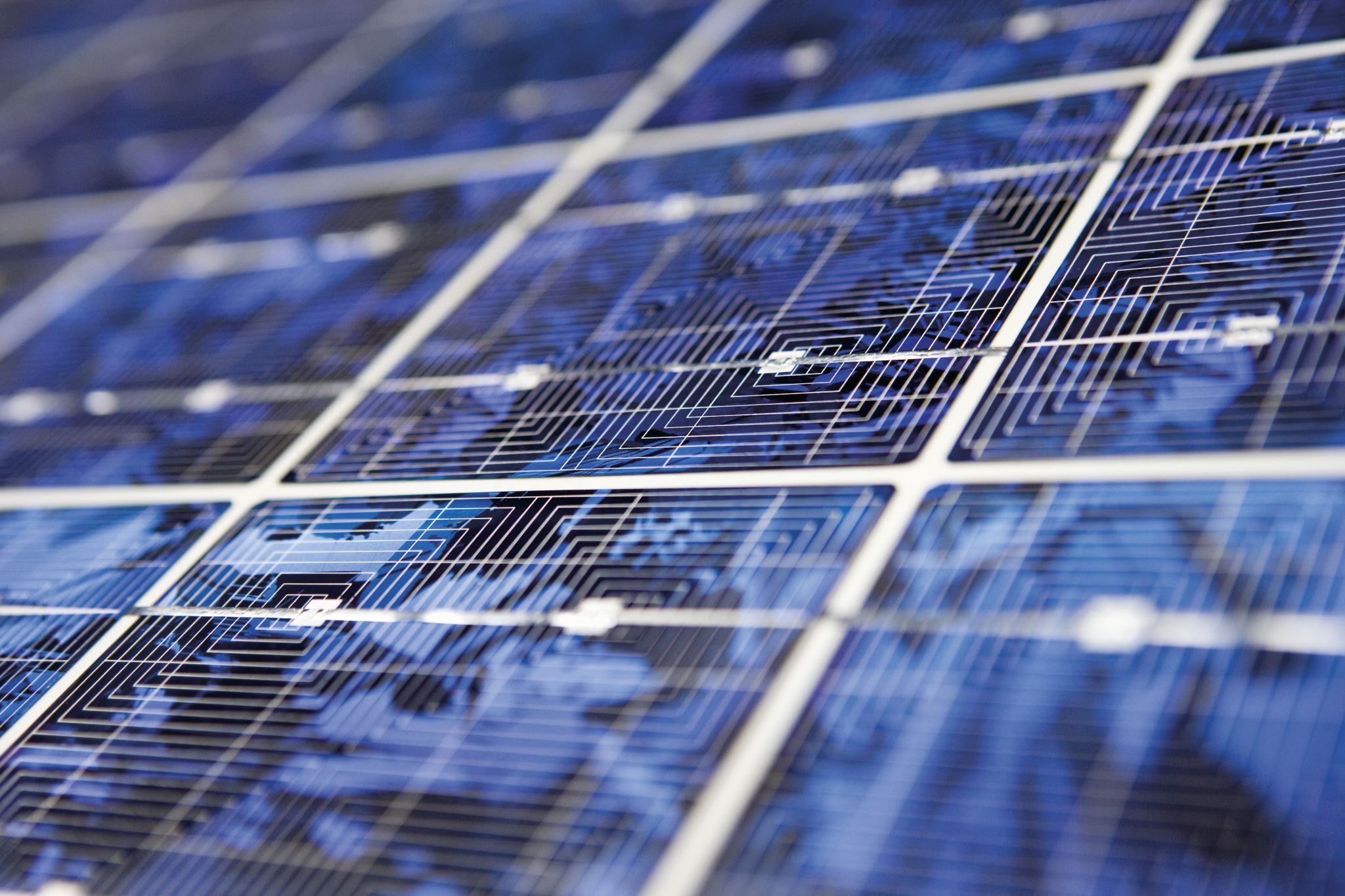 Useful links
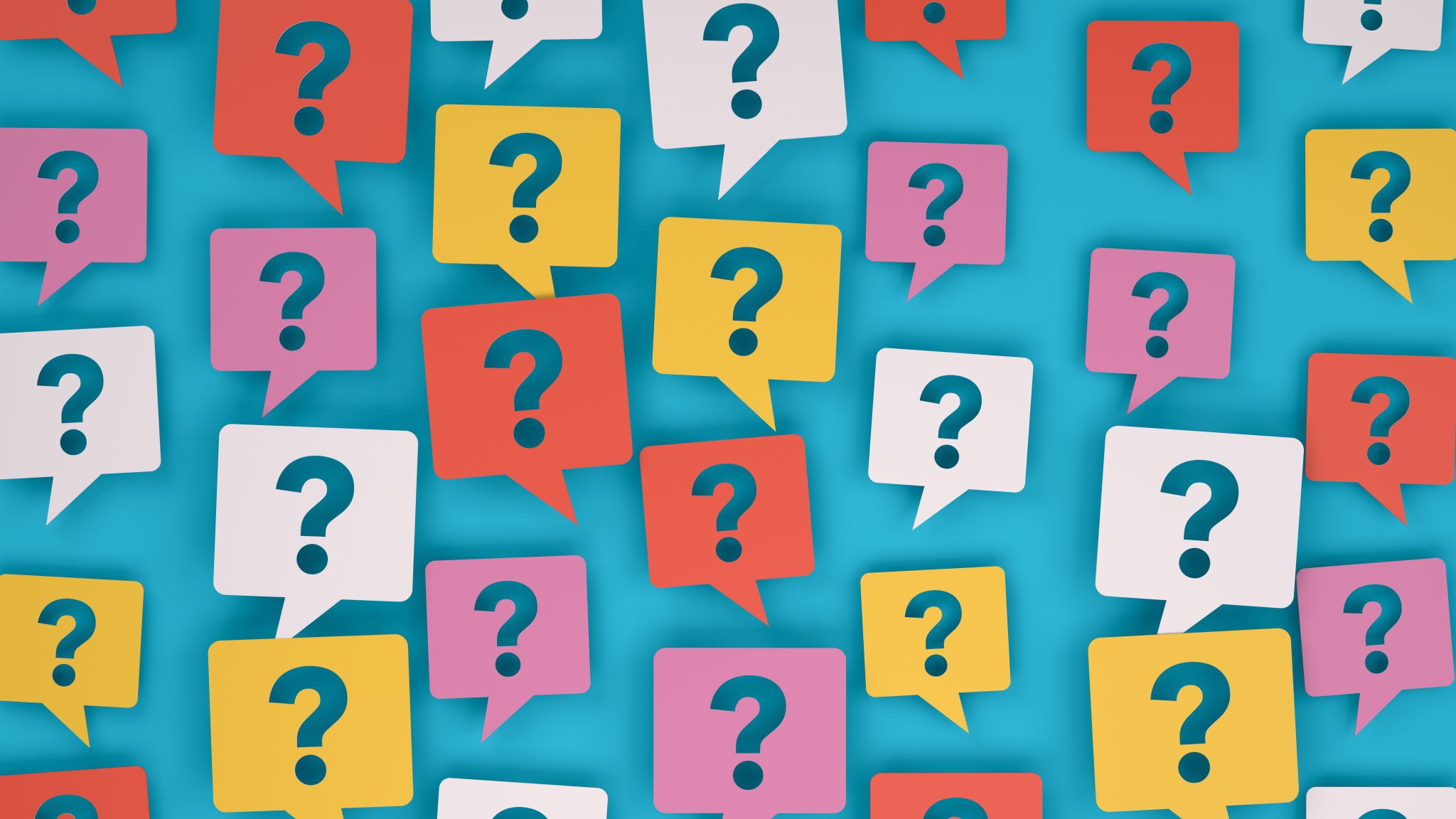 Questions?
Thank you for listening